REGULAR VERBS
son aquellos que para formar su pasado y su participio se le añade la terminación “ED” a su forma presente. Si la forma presente termina en “E” agregue solo la “D”
Accept - Accepted
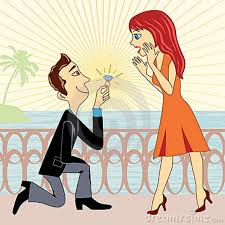 Add - added
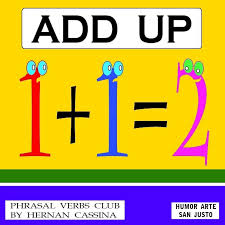 Answer- answered
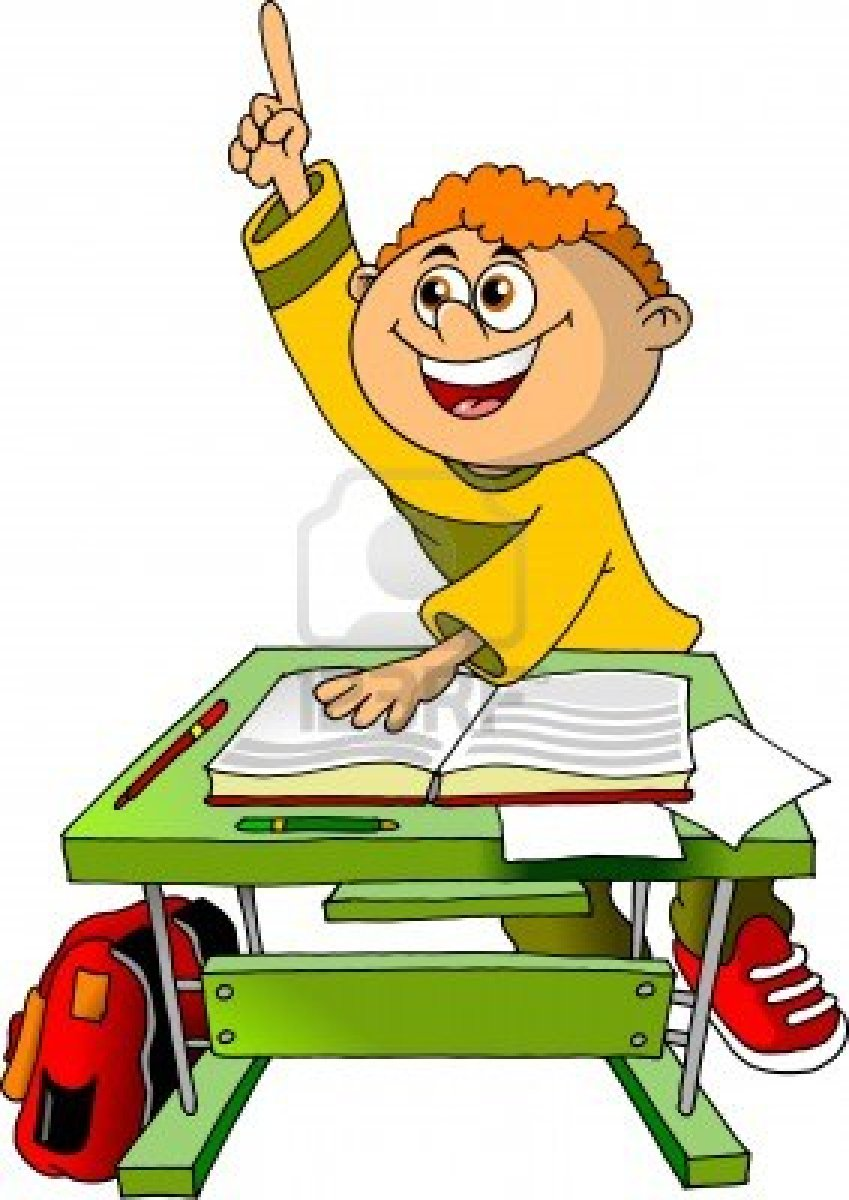 ASK - ASKED
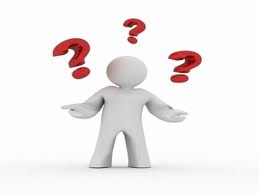 Arrive -arriveD
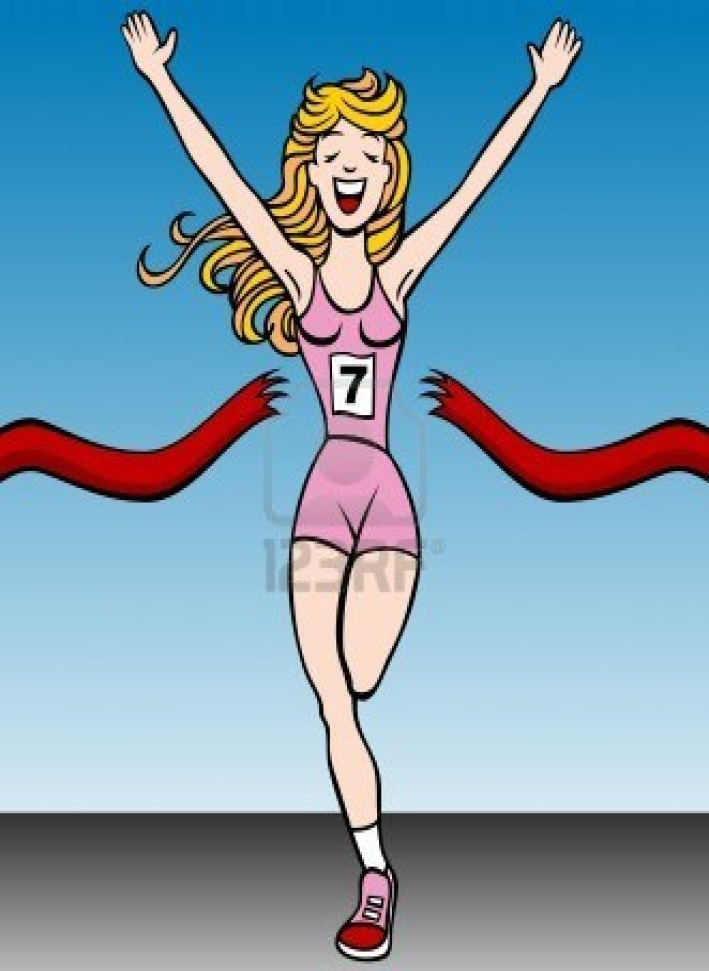 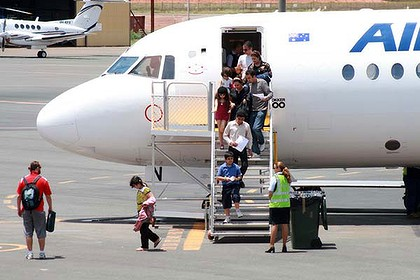 Change - changeD
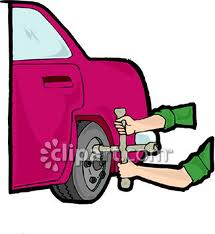 Clean - cleaned
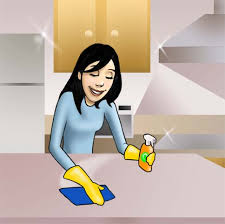 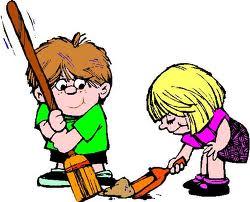 Climb - Climbed
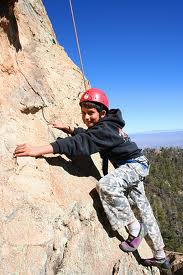 Close - closed
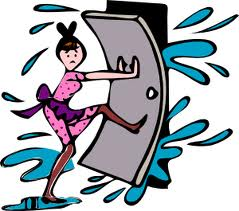 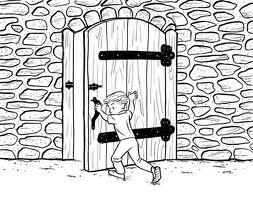 Cook - cooked
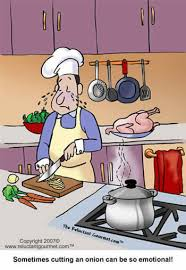 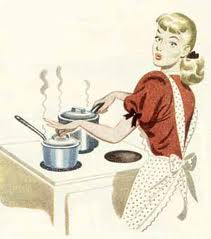 Dance - danceD
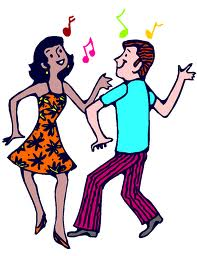 End - Ended
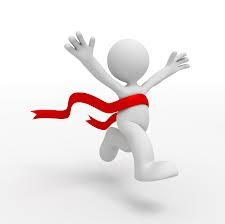 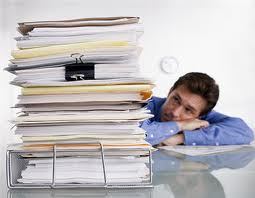 Erase - erased
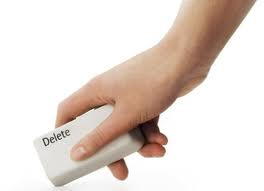 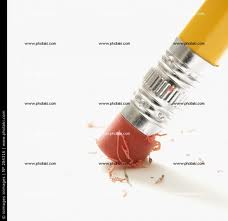 Enjoy - enjoyed
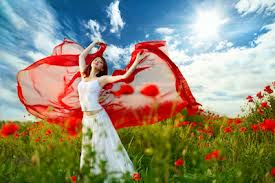 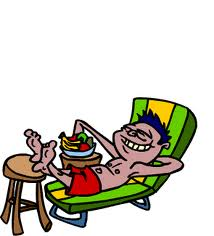 Apologise – apologised disculparse
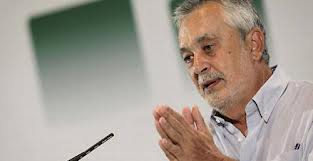 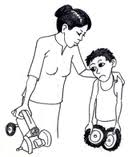 Appear – appeared aparecer
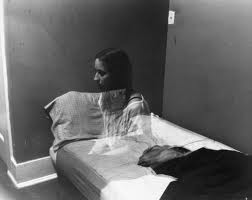 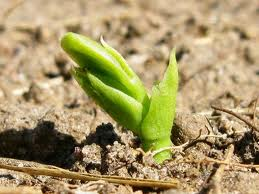 Call - called
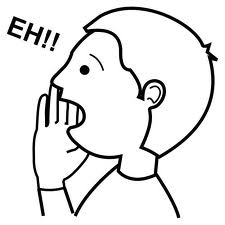 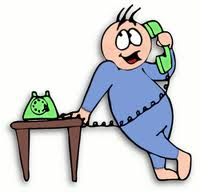 Delay – delayed retrasarse
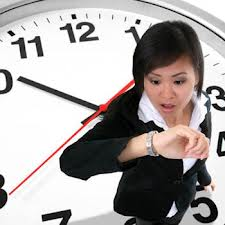 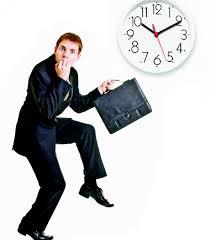 Destroy - Destroyed
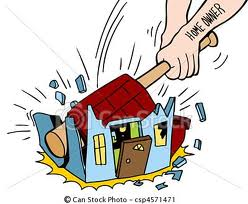 Fix  -  fixed
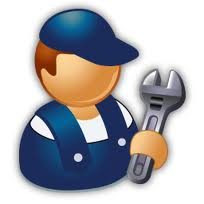 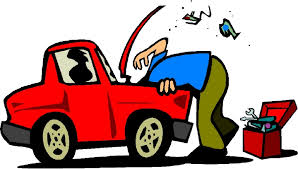 Fear - fearedtemer
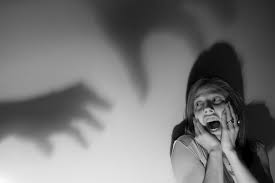 help - helped
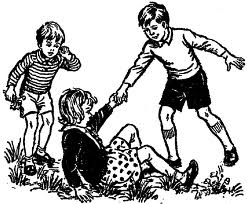 Hug - hugged
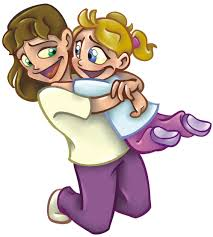 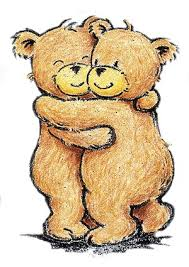 Imagine - imagined
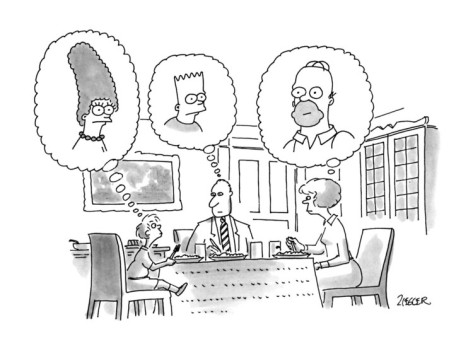 Invite - invited
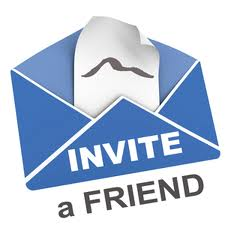 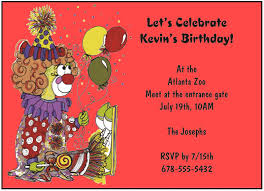 Jump - jumped
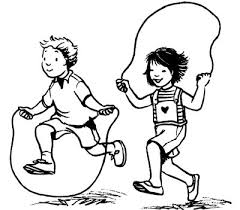 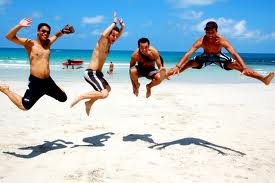 Listen – listened
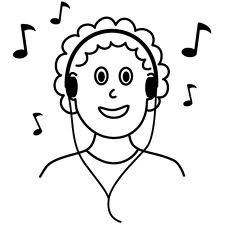 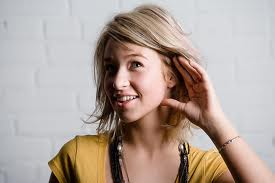 Play- played
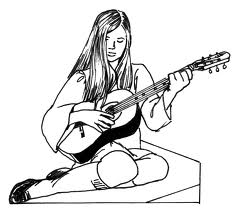 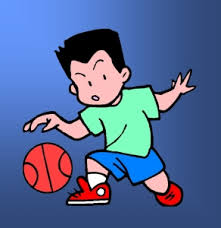 Paint - painted
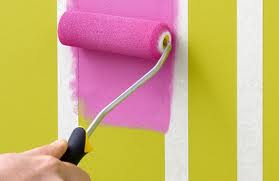 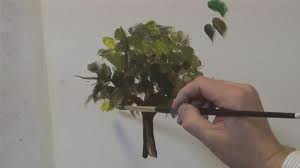 Like – liked (gustar)
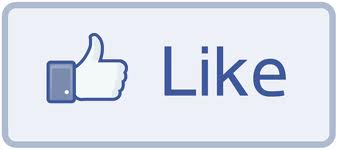 Need – needed ( necesitar)
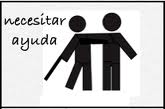 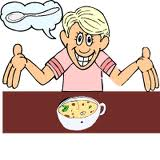 Open – opened
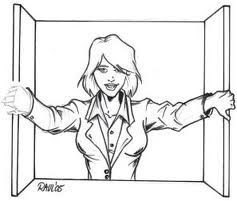 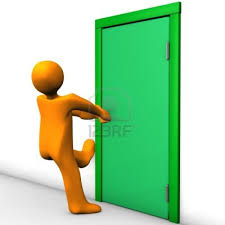 kiss - kissed
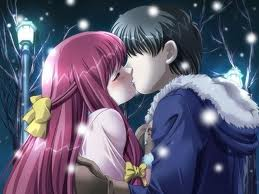 Live – lived (vivir)
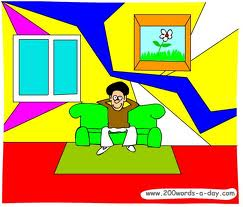 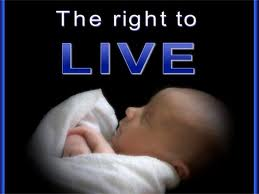 Love -  loved
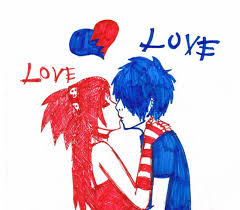 Remember - remembered
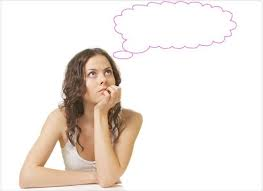 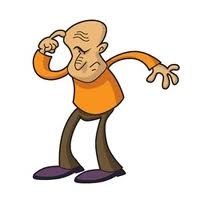 stop - stopped
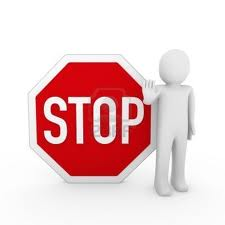 Walk -walked
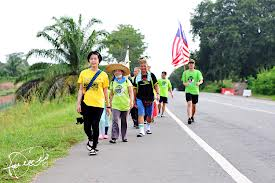 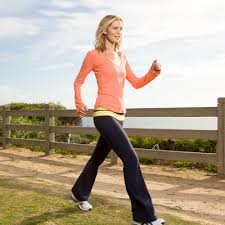 Study - studied
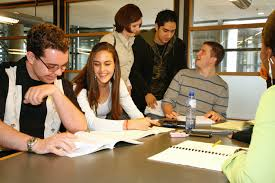 Travel - traveled
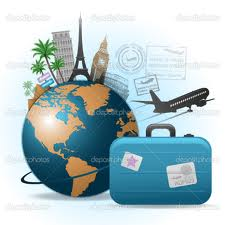 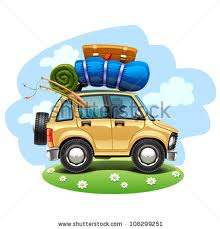 Visit - visited
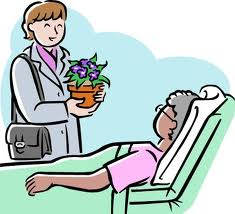 Talk - talked
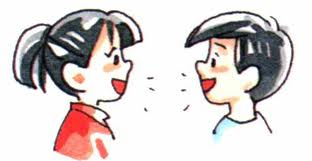 Wait – waited
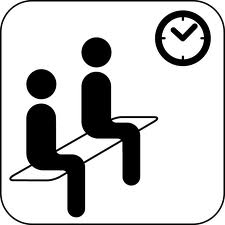 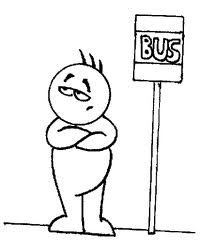 Watch - watched
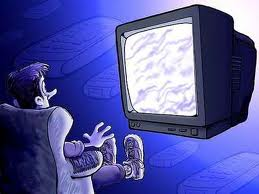 Work - worked
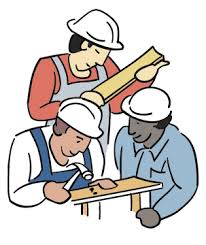